BASIC ONCOLOGY Graduate Program, Institute of Health Sciences, Department of Oncology
Department of Basic Oncology
Department of Basic Oncology of the Institute of Oncology was established in 1997 with the approval of YÖK. He provides Basic Oncology Master's and Doctorate education in the Oncology Department of the Institute of Health Sciences. It has been producing graduates since 2000.
Purpose of the program:
Acquiring basic and clinical cancer knowledge and basic oncology laboratory application skills,
Knowledgeable about oncology research,
To provide the ability to plan research, collect experimental data, analyze and report the results with statistical methods.
Department of Basic Oncology
There are 3 professors, 1 research assistant and 1 specialist within the Department of Basic Oncology:
There are 9 master's students, 32 doctoral students, 2 integrated doctoral students and 11 100/2000 YÖK scholarship doctoral students in our department.
Studies carried out in the Basic Oncology Department Laboratory
Turkey's only national protocol, TPOG-Neuroblastoma protocol has been carried out since 2003.
: Molecular studies related to Cancer Diagnosis in clinical samples (Blood, tissue, body fluids) and in-vitro cancer cell culture
Biobanking- Cell and biological material storage
Molecular studies at the gene level (Next generation sequencing, Microarray and Gene expression Analyzes (RT-PCR, Thermal Cycler)
Molecular studies at protein level (ELISA, Immunohistochemistry, In-situ hybridization, Western blotting..)
Liquid Biopsy-related molecular studies (non-coding RNAs such as mRNA, MicroRNA, protein analyses)
Epigenetic molecular studies

Molecular studies on Cancer Treatment: In clinical samples and Experimental in-vitro and in-vivo models
Further analysis of patient samples
Models in in-vitro cancer cell culture: 2D, 3D (Signaling Pathways, Cell death mechanisms..)
In-vivo cancer models: Applications in Xenograft and PDX cancer models (Targeted drugs and Nanotherapies)
Studies carried out in the Basic Oncology Department Laboratory-2
Molecular Studies on Cancer Stem Cells:
Sterile cancer and cancer stem cell separation and related experiments (Flow cytometric Analyzes)

Molecular analyzes related to tumor immunity and inflammation
Investigation of the relationship between cancer cells and tumor microenvironment
Tumor heterogeneity assays

Experimental cancer studies in experimental animals:
Xenograft Cancer Models,
PDX-Patient Origin Experimental cancer models
Peritonitis Carcinomatosa Experimental cancer models
Metastatic cancer models
Studies on Regulation of Side Effects of Cancer Treatments: Pain Models, Ototoxicity Studies
Department of Basic Oncology Activities
On average, more than 40 master's and doctoral theses, individual research, most of which are R&D, medical specialty theses, and TÜBİTAK student competition projects are carried out annually.

Volunteer intern training is provided throughout the summer and during the February break.

A regular four-week Basic Oncology Summer course is held every year.

A Research Methods Course in Oncology is held every year during cancer week.

Department seminars are held regularly once a week.
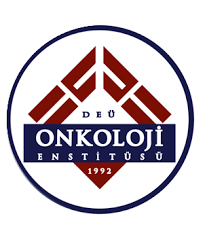 Basic Oncology Master's Degree Requirements
Getting ALES Numerical score>55, YDS >50 points or SBE English exam> 55 points.

BASIC ONCOLOGY MASTER'S DEGREE PROGRAMS
PREREQUISITES: Bachelor's degree in Science or Health Sciences.

Program information: https://debis.deu.edu.tr/ders-katalog/2022-2023/tr/tr-c3.html
DEU Information package
Our Basic Oncology Doctorate Programs
Basic Oncology PhD
Basic Oncology Integrated Doctorate
SBE compulsory courses include departmental compulsory courses as well as elective courses in different fields of basic oncology.

Students can also choose courses from other departments and Institutes or universities.
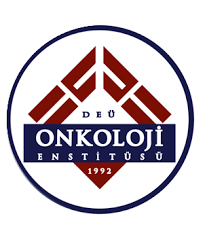 Basic Oncology PhD Requirements
Numerical score from ALES 60, TUS score  50, Foreign language score 55

BASIC ONCOLOGY PhD PROGRAM
PREREQUISITES: Having at least a Master's Degree or a Faculty of Medicine Graduate in the fields of Science and Health Sciences.
Basic Oncology MSc graduates and medical doctors have the opportunity to do a doctorate in Basic Oncology.
Programs and studentship procedures can be followed through DEU Health Sciences Institute Directorate: http://saglikbil.deu.edu.tr/tr